官方網站資源使用
官方網站
使用網站資料時，儘量使用較具公信力機構的資料，目前各級政府部門均提供相關業務之電子資源供民眾查詢。
交通部中央氣象局網站提供氣候統計的資料，可以了解一個地區之溫度與雨量等資料；
內政部戶政司全國人口統計網站可查詢台灣各地區人口變遷與出生率；
教育部統計處網站可取得各級學校在學人數資料。
2
交通部中央氣象局網站
交通部中央氣象局網站網址「http://www.cwb.gov.tw/V7/index.htm」
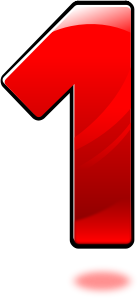 點選氣候區的「氣候統計」
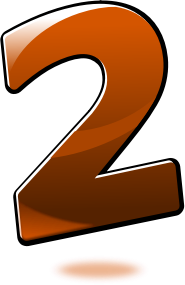 點選「每月氣象」
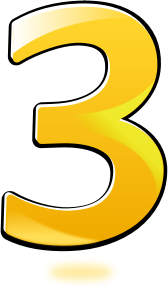 （宜蘭縣版學生資訊課程教材）Chrome OS 版本
調整年／月
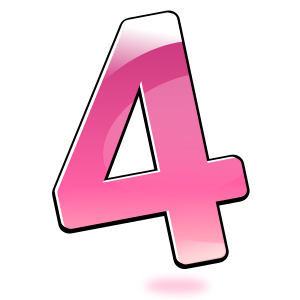 （宜蘭縣版學生資訊課程教材）Chrome OS 版本
顯示查詢結果
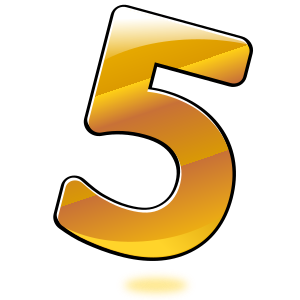 （宜蘭縣版學生資訊課程教材）Chrome OS 版本
全國人口統計網站
內政部戶政司全國人口統計網站網址「 http://www.ris.gov.tw/zh_TW/346 」
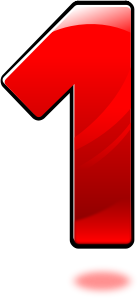 點選「出生數及出生率」
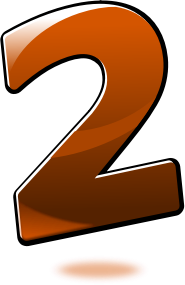 （宜蘭縣版學生資訊課程教材）Chrome OS 版本
點選「儲存」
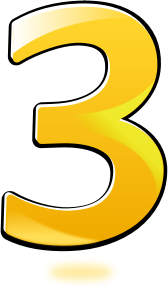 （宜蘭縣版學生資訊課程教材）Chrome OS 版本
開啟檔案
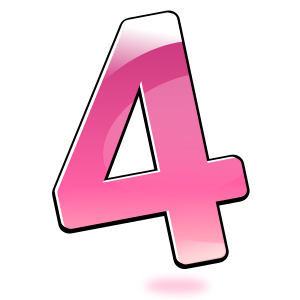 （宜蘭縣版學生資訊課程教材）Chrome OS 版本
統計資料
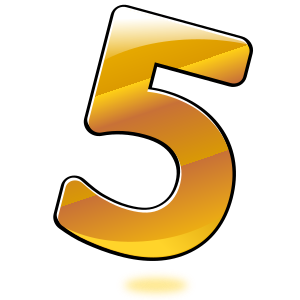 （宜蘭縣版學生資訊課程教材）Chrome OS 版本
點選「縣市遷入及遷出」
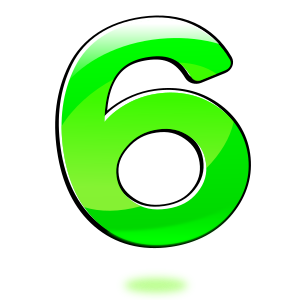 （宜蘭縣版學生資訊課程教材）Chrome OS 版本
選擇年份後，點選「開啟」
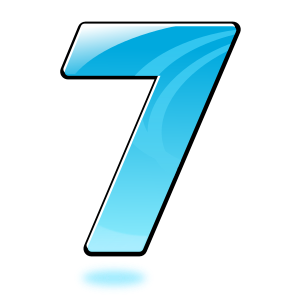 （宜蘭縣版學生資訊課程教材）Chrome OS 版本
點選「儲存」
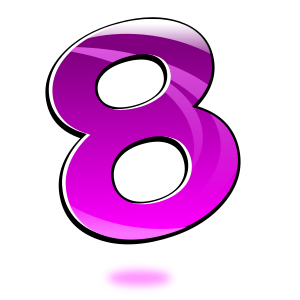 （宜蘭縣版學生資訊課程教材）Chrome OS 版本
開啟檔案
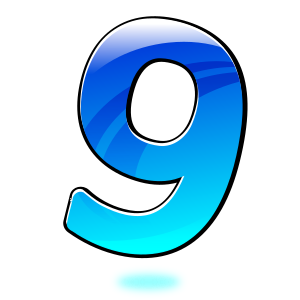 （宜蘭縣版學生資訊課程教材）Chrome OS 版本
統計資料
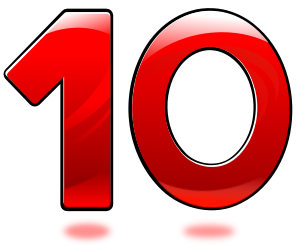 （宜蘭縣版學生資訊課程教材）Chrome OS 版本
教育部統計處網站
教育部統計處網址「http://depart.moe.edu.tw/ED4500/」
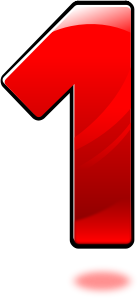 點選「學校基本資料」
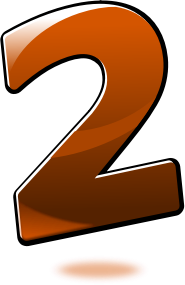 點選「各級學校基本資料」
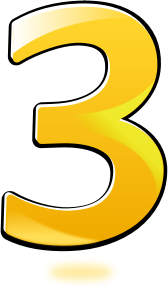 （宜蘭縣版學生資訊課程教材）Chrome OS 版本
選擇校級
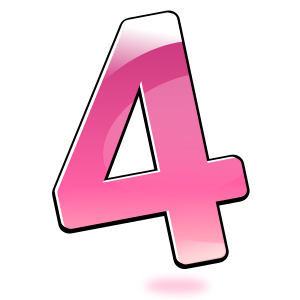 （宜蘭縣版學生資訊課程教材）Chrome OS 版本
統計資料
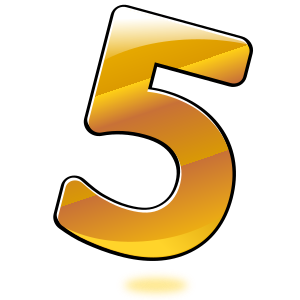 （宜蘭縣版學生資訊課程教材）Chrome OS 版本